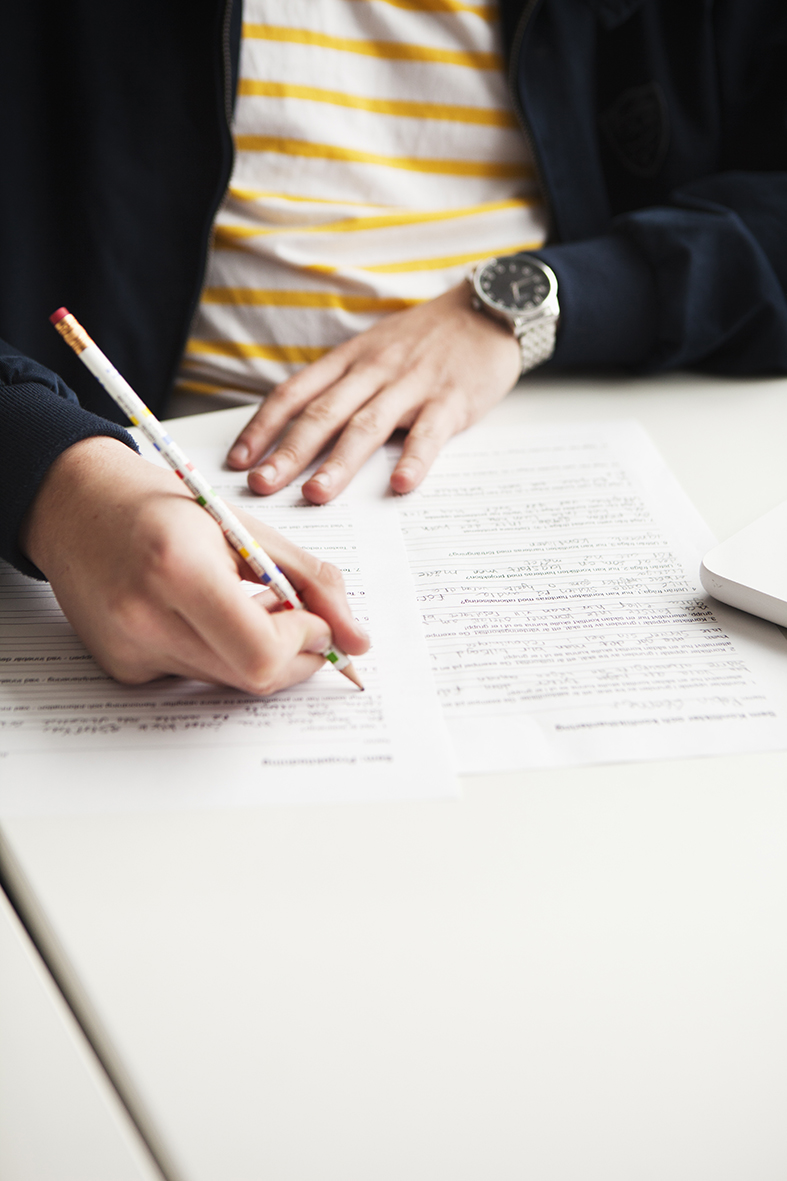 För loggbok
Loggboken är till nytta för dig
När du för loggbok är du tvungen att tänka efter vad du har gjort i projektet och varför.

Loggboken är till nytta för din lärare
Han eller hon får veta vad du har jobbat med och hur du har tänkt.
Förslag på vad du kan skriva i loggboken I
Ur Skolverkets ämnesplan:
Betyget E: Eleven redogör översiktligt
Förslag på vad du kan skriva i loggboken II
Ur Skolverkets ämnesplan:
Betyget C: Eleven redogör utförligt, med hjälp av några exempel
Förslag på vad du kan skriva i loggboken III
Ur Skolverkets ämnesplan:
Betyget A: Eleven redogör utförligt och nyanserat med hjälp av exempel
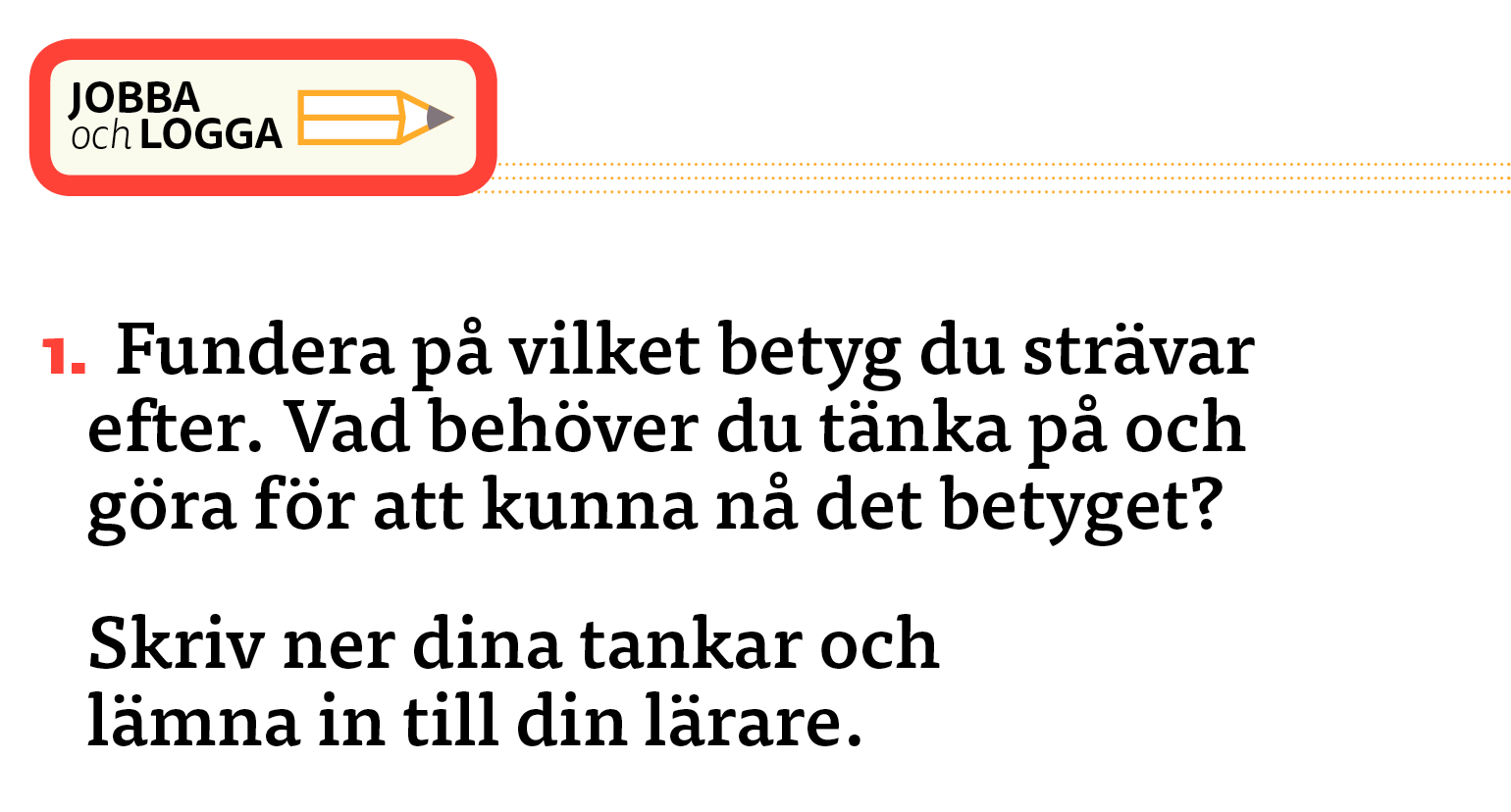 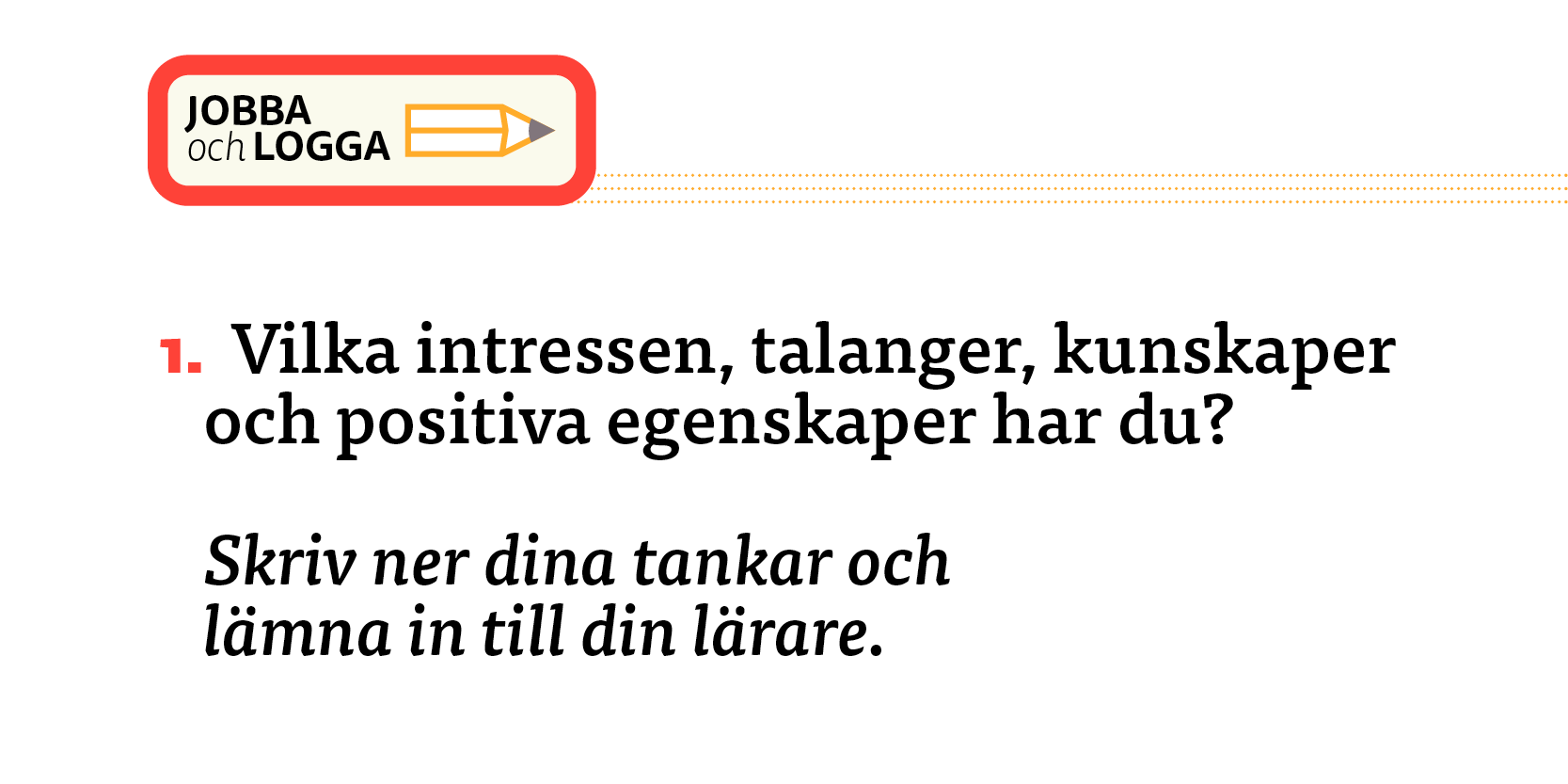